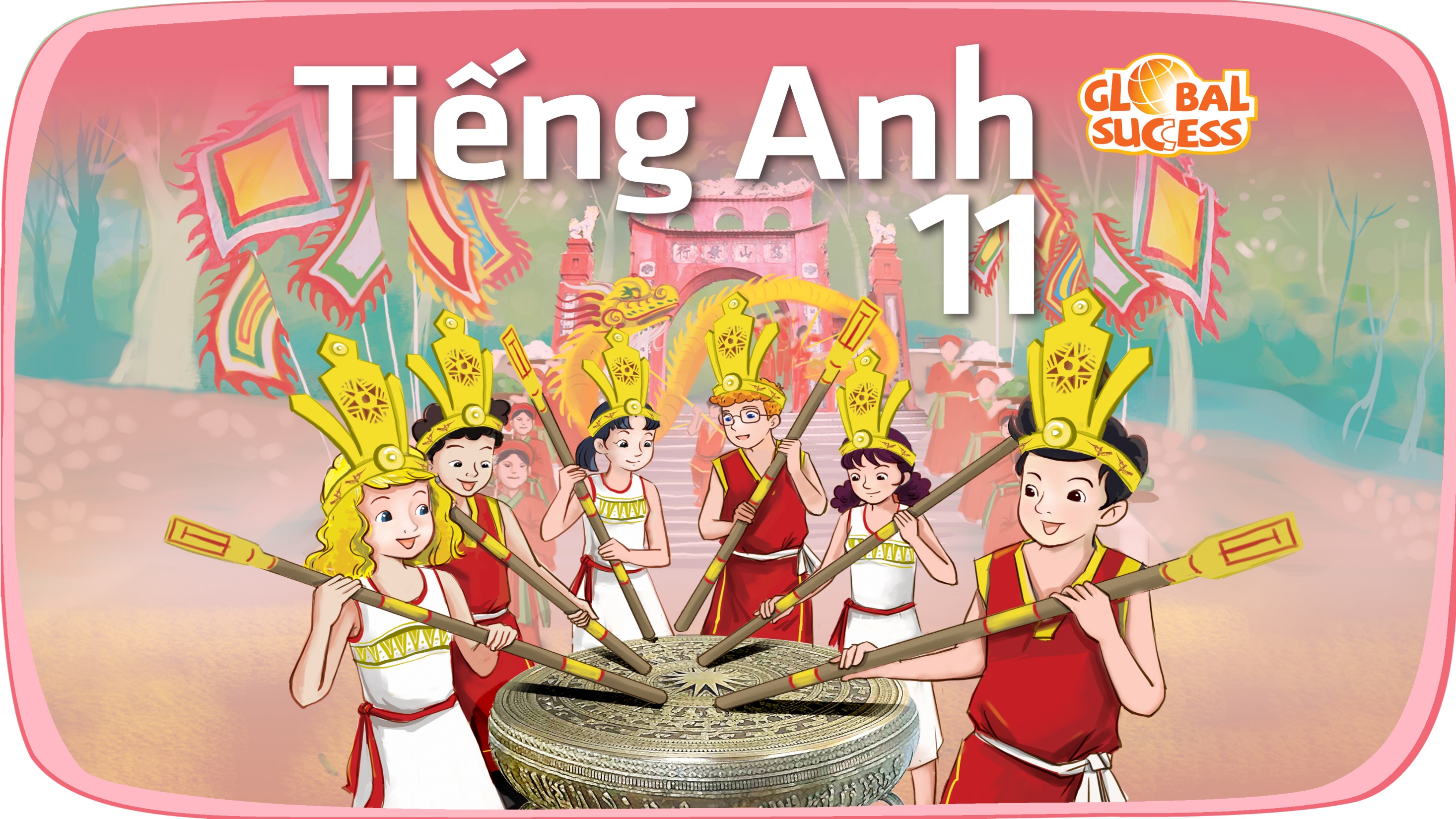 Education options for 
school-leavers
Unit
7
FAMILY LIFE
Unit
SPEAKING
LESSON 4
Vocational training vs. academic study
SPEAKING
LESSON 4
Task 1: Brainstorming
WARM-UP
Task 2: Complete the conversation.
CONTROLLED PRACTICE
Task 3: Talk about the benefits of academic study.
LESS CONTROLLED PRACTICE
Task 4: Discuss what kind of students/learners each option will be more suitable for.
FURTHER PRACTICE
CONSOLIDATION
Wrap-up
Homework
WARM-UP
TASK 1: BRAINSTORMING
WARM-UP
CONTROLLED PRACTICE
2
Complete the conversation with the sentences in the box. Then practise it in pairs.
A. It’s the cost. Vocational training is much cheaper than university education.B. I couldn’t agree more. So, we’ve decided on the three main benefits: more practical, shorter, and cheaper.C. Great! We’re now ready to report to the class.D. Now, let’s think about one more benefit.
CONTROLLED PRACTICE
2
Complete the conversation with the sentences in the box. Then practise it in pairs.
Nam: Let’s decide on the three main benefits of vocational training. First, I think it will help students develop practical skills.Lan: I agree. Vocational courses are more practical than university courses.Nam: What do you think is the second benefit?Lan: I think it’s the short duration of study. Degree programmes at university usually go on for at least three years while vocational courses can last less than two years.Nam: ___________________Lan: ___________________Nam: ___________________Lan: ___________________
D
A
B
C
LESS CONTROLLED PRACTICE
3
Work in pairs. Talk about the benefits of academic study.
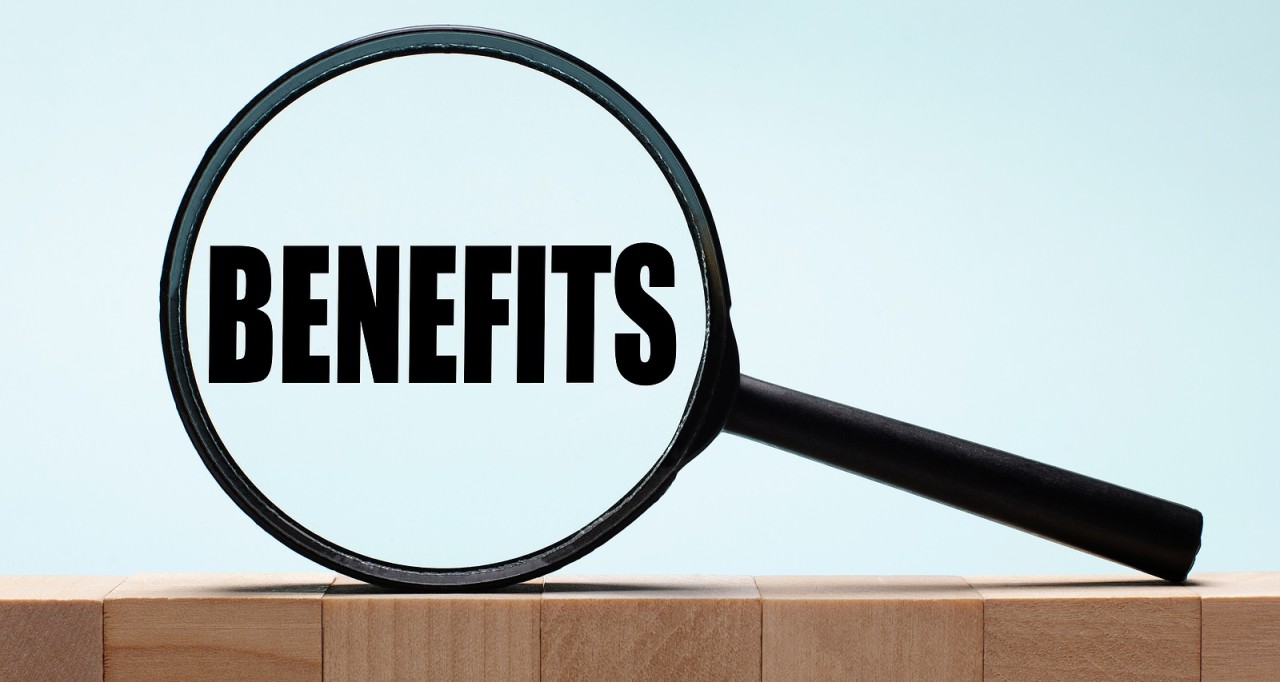 LESS CONTROLLED PRACTICE
Suggested answer
A: Now, let’s decide on the three main benefits of academic study. First, I think it will help students develop critical thinking skills.
B: I agree. Students can also develop research skills.
A: That’s right. These skills are very important for university students.
B: So, what do you think is the third benefit?
A: I think it’s the opportunities for further studies. University students get more opportunities to continue their studies after graduation.
B: I can’t agree more. So, we’ve decided on the three main benefits: developing critical thinking skills, developing research skills, and having more opportunities for further studies.
A: Great! We’re now ready to report to the class.
FURTHER PRACTICE
4
Work in groups. Discuss what kind of students/learners each option will be more suitable for. Give reasons for your decision.
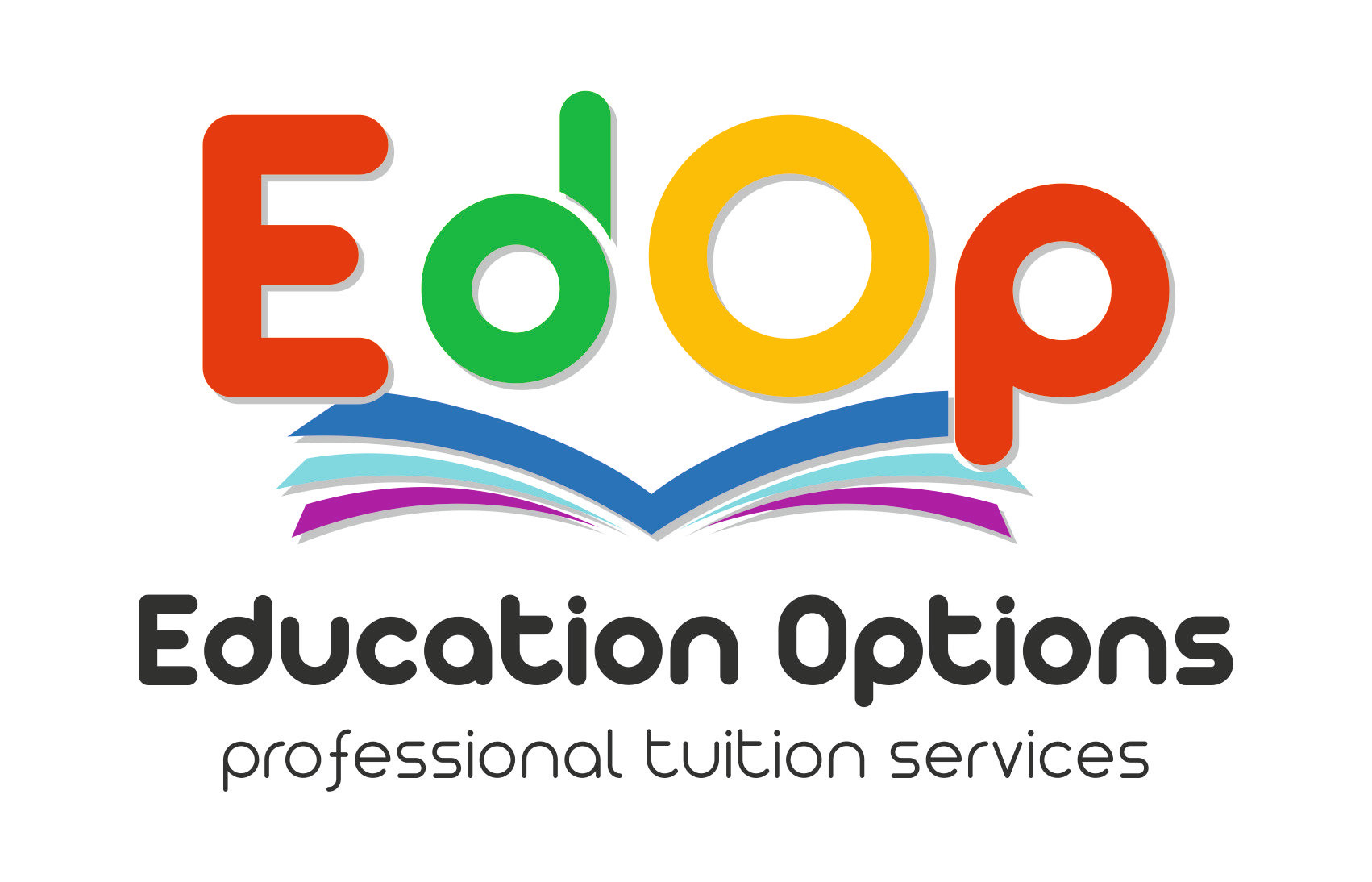 FURTHER PRACTICE
4
Work in groups. Discuss what kind of students/learners each option will be more suitable for. Give reasons for your decision.
Suggested answer: 
In our group, we discussed both options and agreed on the following. Academic study is suitable for hard-working students who are highly motivated and want to achieve their goals. Gifted students who have a particular talent, such as a maths or music talent can also benefit from university education.
Vocational training is more suitable for students who learn through practical experience or by doing. It is also suitable for students who have decided on a specific trade job, such as a restaurant cook, a mechanic, or a hairstylist.
CONSOLIDATION
1
Wrap-up
What have you learnt today?
How to end a conversation or discussion
Vocabulary to talk about the benefits of vocational training and academic study
CONSOLIDATION
2
Homework
Do exercises in the workbook.
Prepare for Lesson 5 - Unit 7.
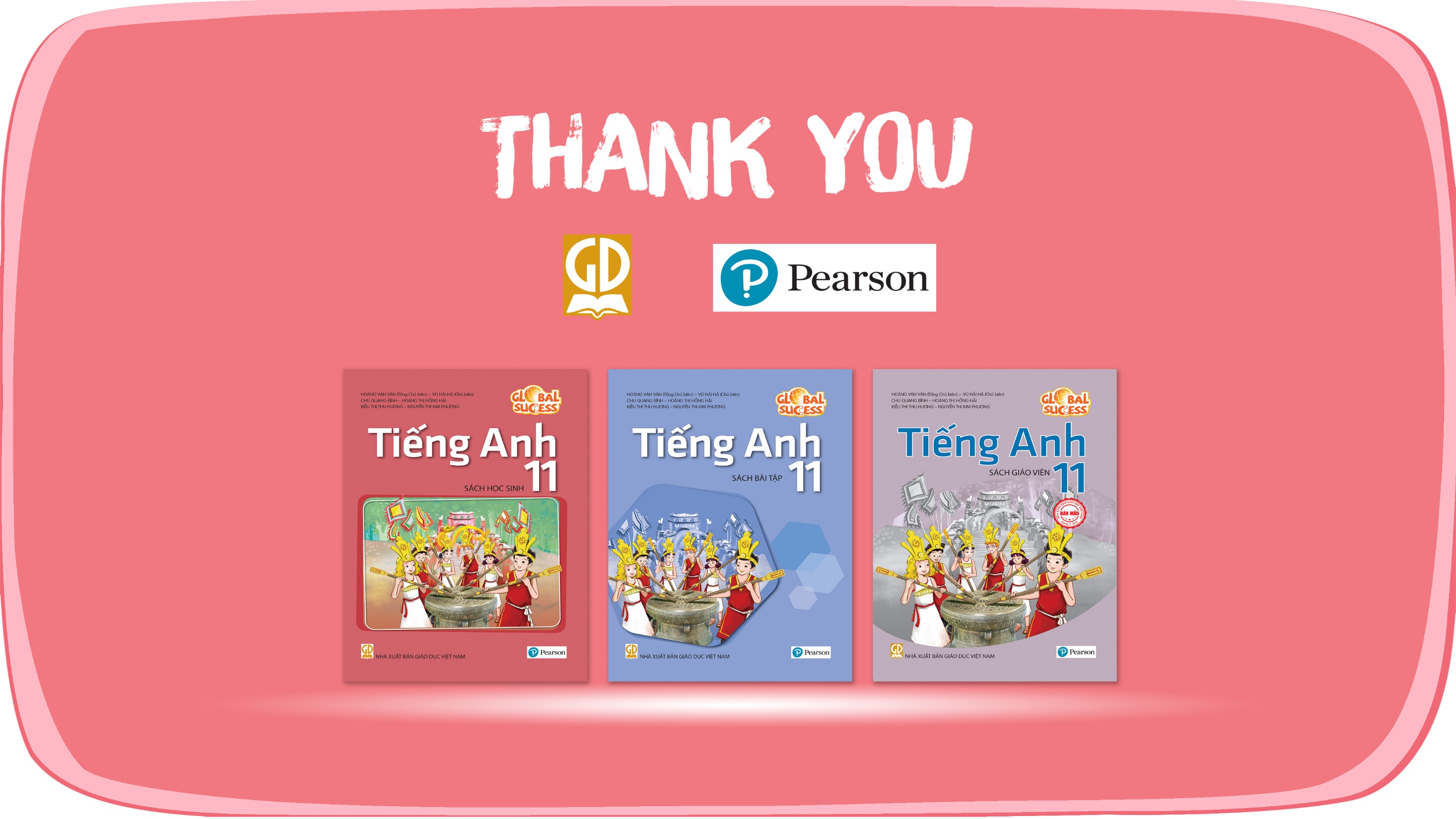 Website: hoclieu.vn
Fanpage: facebook.com/tienganhglobalsuccess.vn/